Lĩnh vực phát triển nhận thức
Dề tài: Các con vật sống tronmg rừng
Chủ đề: Động vật
Tên bài dạy: CÁc con vật sống trong rừng
Thời gian: 30-35 phút
Số lượng: 30-35 trẻ
1.Hoạt động 1: Gây hứng thú
Bức tranh có gì?
Có những con vật nào?
GD: phải biết bảo vệ các lạo động vật sống trong rừng không được săn bắt
1.Con hổ
Bức tranh có gì?
Con hổ có những phần nào?
Con hổ là động vật ăn gì?
Lợi ích:
Phải biết bảo vệ chăm sóc
Con hổ
2.Con voi
Bưc stranh có gì?
Con voi có những phần nào?
Lợi ích
Phải biết bảo vệ chăm sóc
Con voi
3.Con khỉ
Đây là con gì?
Con khỉ thích ăn gì?
Loiwk ích
Phải biết baỏ vệ, chăm sóc…
Con khỉ
2.Luyện tập
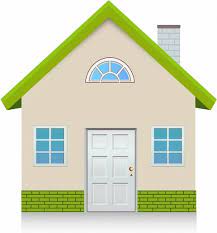 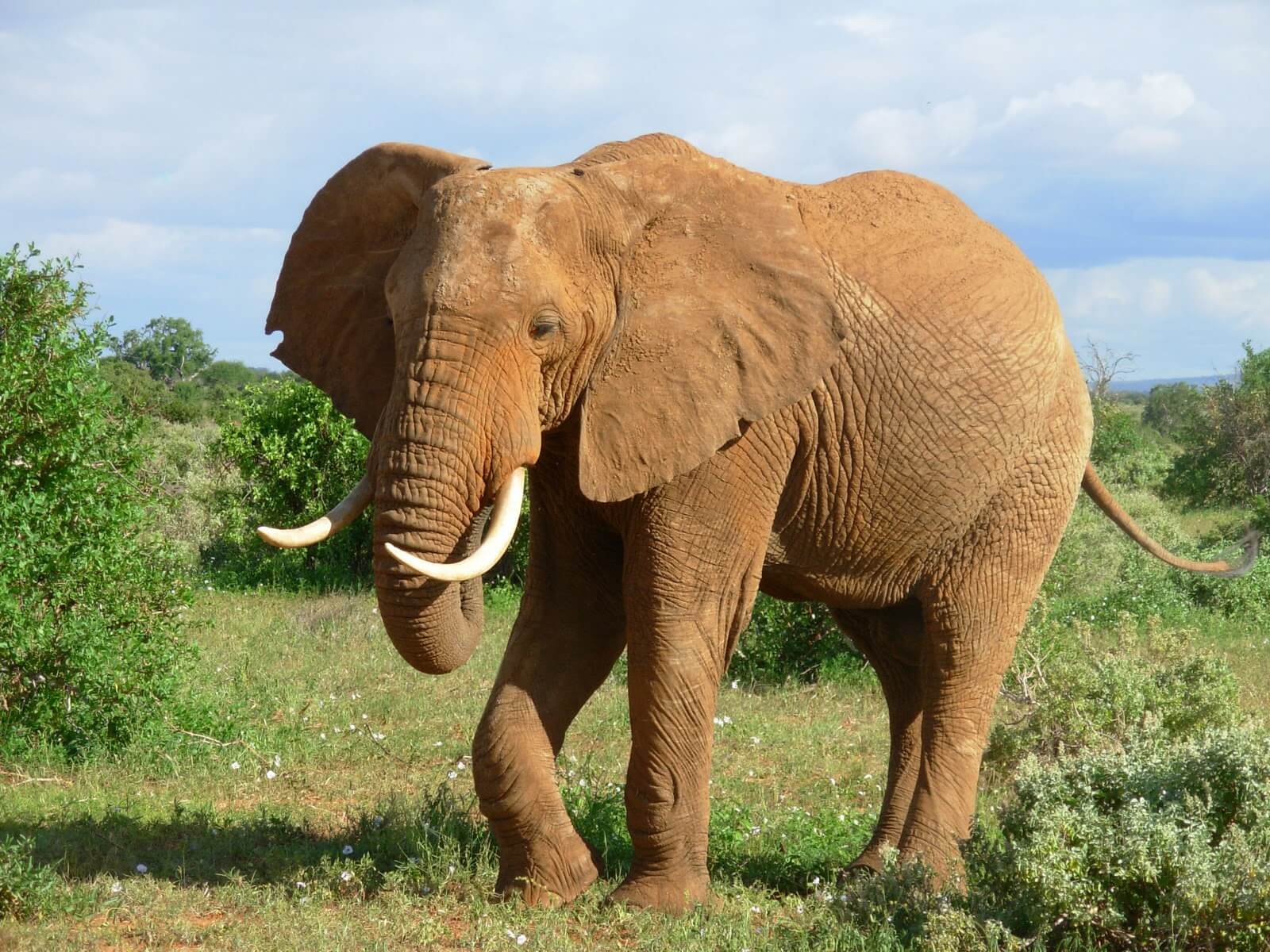 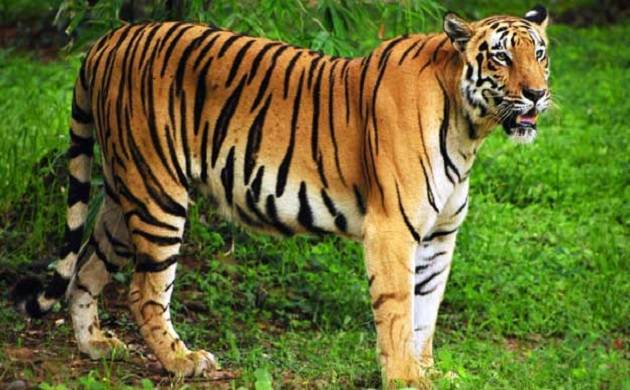 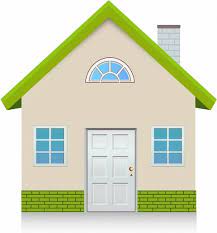 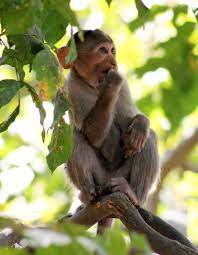